מסכת שבת
מועדים, זמנים, ומתן תורה
דף פ"ז'
יצחק רסלר
izakrossler@gmail.com
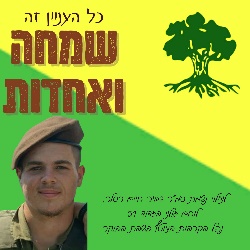 לע"נ סמ"ר  דביר חיים רסלר 
נפל בשמחת תורה תשפ"ד הי"ד
דף פ"ו, עמ' ב'
שיטת רבי יוסי
תָּנוּ רַבָּנַן"       בְּשִׁשִּׁי בַּחֹדֶשׁ נִיתְּנוּ עֲשֶׂרֶת הַדִּבְּרוֹת לְיִשְׂרָאֵל 
רַבִּי יוֹסֵי אוֹמֵר בְּשִׁבְעָה בּוֹ
שישי
רביעי
שני
שבת
חמישי
שלישי
שבת
ראשון
ר"ח סיון
כ"ט בייר
ז'  סיון
ד' סיון
ב' סיון
ר' סיון
ה' סיון
ג' סיון
אָמַר רָבָא דְּכוּלֵּי עָלְמָא בְּרֹאשׁ חֹדֶשׁ אֲתוֹ לְמִדְבָּר סִינַי
כְּתִיב הָכָא "בַּיּוֹם הַזֶּה בָּאוּ מִדְבַּר סִינָי"  
 וּכְתִיב הָתָם "הַחֹדֶשׁ הַזֶּה לָכֶם רֹאשׁ חֳדָשִׁים"   
מָה לְהַלָּן רֹאשׁ חֹדֶשׁ אַף כָּאן רֹאשׁ חֹדֶשׁ
מתן תורה
מתן תורה
דף פ"ז עמ' א'
וּדְכוּלֵּי עָלְמָא בְּשַׁבָּת נִיתְּנָה תּוֹרָה לְיִשְׂרָאֵל 
        כְתִיב הָכָא:                       " זָכוֹר אֶת יוֹם הַשַּׁבָּת לְקַדְּשׁוֹ" 
 וּכְתִיב הָתָם וַיֹּאמֶר מֹשֶׁה אֶל הָעָם" זָכוֹר אֶת הַיּוֹם הַזֶּה" 
מָה לְהַלָּן בְּעִצּוּמוֹ שֶׁל יוֹם אַף כָּאן בְּעִצּוּמוֹ שֶׁל יוֹם
משה מצווה על ההגבלה
ימי הפרישה
בִּתְלָתָא אֲמַר לְהוּ מִצְוַת הַגְבָּלָה
מקום חניית בנ"י ונחו מהדרך
בְּאַרְבְּעָה עֲבוּד פְּרִישָׁה
כִּי פְּלִיגִי בִּקְבִיעָא דְיַרְחָא
 רַבִּי יוֹסֵי סָבַר בְּחַד בְּשַׁבָּא אִיקְּבַע יַרְחָא וּבְחַד בְּשַׁבָּא לָא אֲמַר לְהוּ וְלָא מִידֵּי מִשּׁוּם חוּלְשָׁא דְּאוֹרְחָא
כאן נאמר לבנ"י: "שמות פרק יט (ו) וְאַתֶּ֧ם תִּהְיוּ־לִ֛י מַמְלֶ֥כֶת כֹּהֲנִ֖ים וְג֣וֹי קָד֑וֹשׁ
בִּתְרֵי בְּשַׁבָּא אֲמַר לְהוּ וְאַתֶּם תִּהְיוּ לִי מַמְלֶכֶת כֹּהֲנִים
דף פ"ז עמ' א'
שיטת רבנן
שישי
רביעי
שני
שבת
חמישי
שלישי
שבת
ראשון
ה' סיון
ב' סיון
ד' סיון
ר"ח סיון
כ"ט באייר
כ"ח באייר
ו' סיון
ג' סיון
וְרַבָּנַן סָבְרִי בִּתְרֵי בְּשַׁבָּא אִיקְּבַע יַרְחָא
מקום חניית בנ"י ונחו מהדרך
בִּתְרֵי בְּשַׁבָּא לָא אֲמַר לְהוּ וְלָא מִידֵּי מִשּׁוּם חוּלְשָׁא דְאוֹרְחָא
כאן נאמר לבנ"י: "שמות פרק יט (ו) וְאַתֶּ֧ם תִּהְיוּ־לִ֛י מַמְלֶ֥כֶת כֹּהֲנִ֖ים וְג֣וֹי קָד֑וֹשׁ
בִּתְלָתָא אֲמַר לְהוּ וְאַתֶּם תִּהְיוּ לִי
מתן תורה
משה מצווה על ההגבלה
בְּאַרְבְּעָה אֲמַר לְהוּ מִצְוַת הַגְבָּלָה
בְּחַמְשָׁא עֲבוּד פְּרִישָׁה
ימי הפרישה
דף פ"ז עמ' א'
רביעי
שלישי
שני
ראשון
שבת
שישי
חמישי
שבת
ר"ח סיון
כ"ט
ו' סיון
ה
ג'
כ"ח
ד'
ב'
מֵיתִיבִי "וְקִדַּשְׁתָּם הַיּוֹם וּמָחָר"
 קַשְׁיָא לְרַבִּי יוֹסֵי
מהפסוק "וְקִדַּשְׁתָּם הַיּוֹם וּמָחָר" משמע שהפרישה רק יומים לפני מתן תורה כלומר מתן תורה יהיה ביום שישי.   לדברי רבי יוסי  הופרשו שלשה ימים ומתן תורה בשבת ?
אמנם ציווי הקדוש ברוך הוא היה שיפרשו ביום רביעי וחמישי, ושיקבלו את התורה ביום ששי. אלא משה הוסיף מדעתו יום אחד של פרישה, ונתאחרה קבלת התורה עד שבת.
אָמַר לְךָ רַבִּי יוֹסֵי יוֹם אֶחָד הוֹסִיף מֹשֶׁה מִדַּעְתּוֹ
דְּתַנְיָא שְׁלֹשָׁה דְּבָרִים עָשָׂה מֹשֶׁה מִדַּעְתּוֹ וְהִסְכִּים הַקָּדוֹשׁ בָּרוּךְ הוּא עִמּוֹ 
הוֹסִיף יוֹם אֶחָד מִדַּעְתּוֹ
  וּפֵירַשׁ מִן הָאִשָּׁה 
וְשָׁבַר אֶת הַלּוּחוֹת
שלא חזר אל ציפורה אשתו לאחר מתן תורה ככל ישראל.
פרישה
היום ומחר
מתן תורה
הוסיף יום מדעתו
מַאי דְּרַשׁ ?
"הַיּוֹם וּמָחָר"  הַיּוֹם כְּמָחָר,  מָה לְמָחָר לֵילוֹ עִמּוֹ אַף הַיּוֹם לֵילוֹ עִמּוֹ וְלַיְלָה דְּהָאִידָּנָא נְפַק לֵיהּ שְׁמַע מִינַּהּ תְּרֵי יוֹמֵי לְבַר מֵהָאִידָּנָא 
וּמְנָלַן דְּהִסְכִּים הַקָּדוֹשׁ בָּרוּךְ הוּא עַל יָדוֹ דְּלָא שְׁרַאי שְׁכִינָה עַד צַפְרָא דְשַׁבְּתָא
שהוסיף יום מדעתו
וּפֵירַשׁ מִן הָאִשָּׁה מַאי דְּרַשׁ ? 
נָשָׂא קַל וָחוֹמֶר בְּעַצְמוֹ אָמַר וּמָה יִשְׂרָאֵל שֶׁלֹּא דִּבְּרָה שְׁכִינָה עִמָּהֶן אֶלָּא שָׁעָה אַחַת וְקָבַע לָהֶן זְמַן אָמְרָה תּוֹרָה וְהָיוּ נְכֹנִים וְגוֹ' אַל תִּגְּשׁוּ אֲנִי שֶׁכׇּל שָׁעָה וְשָׁעָה שְׁכִינָה מְדַבֶּרֶת עִמִּי וְאֵינוֹ קוֹבֵעַ לִי זְמַן עַל אַחַת כַּמָּה וְכַמָּה
 וּמְנָלַן דְּהִסְכִּים הַקָּדוֹשׁ בָּרוּךְ הוּא עַל יָדוֹ דִּכְתִיב לֵךְ אֱמֹר לָהֶם שׁוּבוּ לָכֶם לְאׇהֳלֵיכֶם וּכְתִיב בָּתְרֵיהּ וְאַתָּה פֹּה עֲמֹד עִמָּדִי וְאִית דְּאָמְרִי פֶּה אֶל פֶּה אֲדַבֶּר בּוֹ
שָׁבַר אֶת הַלּוּחוֹת מַאי דְּרַשׁ ?
 אָמַר:  וּמָה פֶּסַח שֶׁהוּא אֶחָד מִתַּרְיָ"ג מִצְוֹת אָמְרָה תּוֹרָה וְכׇל בֶּן נֵכָר לֹא יֹאכַל בּוֹ הַתּוֹרָה כּוּלָּהּ [כָּאן] וְיִשְׂרָאֵל מְשׁוּמָּדִים עַל אַחַת כַּמָּה וְכַמָּה וּמְנָלַן דְּהִסְכִּים הַקָּדוֹשׁ בָּרוּךְ הוּא עַל יָדוֹ שֶׁנֶּאֱמַר אֲשֶׁר שִׁבַּרְתָּ וְאָמַר רֵישׁ לָקִישׁ יִישַׁר כֹּחֲךָ שֶׁשִּׁבַּרְתָּ
דף פ"ז עמ' א'
רביעי
שלישי
שני
ראשון
שבת
שישי
חמישי
שבת
ר"ח סיון
כ"ט
ו' סיון
ה
ג'
כ"ח
ד'
ב'
לשיטת רבי יוסי  קבלת התורה היתה ביום הרביעי לפרישתם. 
ולא כמו שכתוב "וְהָיוּ נְכֹנִים לַיּוֹם הַשְּׁלִישִׁי"
תָּא שְׁמַע "וְהָיוּ נְכֹנִים לַיּוֹם הַשְּׁלִישִׁי"
 קַשְׁיָא לְרַבִּי יוֹסֵי
בציווי משה אל העם לא נאמר "ליום השלישי" אלא "והיו נכונים לשלשת ימים". כלומר הפרישה היא של  שלשה ימים שלמים.
הָא אָמְרִינַן יוֹם אֶחָד הוֹסִיף מֹשֶׁה מִדַּעְתּוֹ
הוסיף יום מדעתו
שיטת חכמים שציווי ההגבלה ניתן ביום רביעי  
הברייתא אומרת "שלישי ( מצוות ההגבלה שלושה ימים בהם פירש משה לישראל את שכר ועונש המצוות) שלישי בחודש סיון , ושלישי בשבוע , משמע שנצטוו ביום השלישי על ההגבלה ולא ברביעי ?
תָּא שְׁמַע שְׁלִישִׁי שְׁלִישִׁי בַּחֹדֶשׁ וּשְׁלִישִׁי בַּשַּׁבָּת 
קַשְׁיָא לְרַבָּנַן
אָמְרִי לָךְ רַבָּנַן  הָא מַנִּי רַבִּי יוֹסֵי הִיא
הברייתא היא לשיטת רבי יוסי וחכמים חולקים
דף פ"ז עמ' א'
שאמרו "כל אשר דבר ה' נעשה".
שְׁלִישִׁי לְמַאי ?
לְכִדְתַנְיָא וַיָּשֶׁב מֹשֶׁה אֶת דִּבְרֵי הָעָם אֶל ה
ולאחר מכן כתוב "ויאמר ה' אל משה: 
הנה אנכי בא אליך בעב הענן בעבור ישמע העם בדברי עמך, וגם בך יאמינו לעולם.
' וּכְתִיב וַיַּגֵּד מֹשֶׁה אֶת דִּבְרֵי הָעָם אֶל ה'
מָה אָמַר לוֹ הַקָּדוֹשׁ בָּרוּךְ הוּא לְמֹשֶׁה וּמָה אָמַר לָהֶם מֹשֶׁה לְיִשְׂרָאֵל
מה נאמר בין "וישב משה" ל"ויגד משה"?
כלומר, הלא לא נאמר בינתים אלא "הנה אנכי בא אליך וכו'" שאינו ענין שהוצרך משה לאמרו לישראל, וממילא יש לשאול:
וּמָה אָמְרוּ יִשְׂרָאֵל לְמֹשֶׁה
שלא היה למשה מה לומר להקב"ה.
והרי לא היה להם מה להשיב למשה
וּמָה הֵשִׁיב מֹשֶׁה לִפְנֵי הַגְּבוּרָה
שלא היה למשה מה לומר להקב"ה.
שאעפ"י שהיא כתובה לאחר מכן, נאמרה למשה ביחד עם "הנה אנכי בא אליך", וירד משה" ואמרה לישראל. ולמחרת עלה [בהשכמה] והשיב שקיבלו עליהם ישראל מצות הגבלה. והיינו "ויגד משה את דברי העם אל ה'" [ואז נאמרה לו מצות פרישה]
זוֹ מִצְוַת הַגְבָּלָה דִּבְרֵי רַבִּי יוֹסֵי
רבי לא חולק על דברי קודמו אלא מוסיף
רַבִּי אוֹמֵר:  
בַּתְּחִילָּה פֵּירֵשׁ עוֹנְשָׁהּ, דִּכְתִיב "וַיָּשֶׁב מֹשֶׁה"
 דְּבָרִים שֶׁמְּשַׁבְּבִין דַּעְתּוֹ שֶׁל אָדָם 
וּלְבַסּוֹף פֵּירֵשׁ מַתַּן שְׂכָרָהּ, דִּכְתִיב  "וַיַּגֵּד מֹשֶׁה" 
דְּבָרִים שֶׁמּוֹשְׁכִין לִבּוֹ שֶׁל אָדָם כְּאַגָּדָה
שינוי הלשון של "וישב" "ויגד" בא לדרוש: כשהתחיל משה למשוך לבם של ישראל לקבלת התורה ופירש להם השכר והעונש הכרוך בדבר,
תחילה פירש עונשה של תורה. דכתיב "וישב משה" - דברים שמשבבין [כמו "וילך שובב"] דעתו של אדם שמונעים ממנו לקבל את הדברים מיראת העונש. ואעפי"כ קיבלו עליהן.
ולבסוף פירש מתן שכרה  דכתיב "ויגד משה" - דברים שמושכין לבו של אדם כאגדה
מהרש"א. כמו גר הבא להתגייר, שמודיעין לו עונשם של מצות ומתן שכרן, שהרי כל ישראל נכנסו אז לברית ונעשו גרים
וְאִיכָּא דְאָמְרִי בַּתְּחִילָּה פֵּירֵשׁ מַתַּן שְׂכָרָהּ דִּכְתִיב וַיָּשֶׁב מֹשֶׁה דְּבָרִים שֶׁמְּשִׁיבִין דַּעְתּוֹ שֶׁל אָדָם וּלְבַסּוֹף פֵּירֵשׁ עוֹנְשָׁהּ דִּכְתִיב וַיַּגֵּד מֹשֶׁה דְּבָרִים שֶׁקָּשִׁין לָאָדָם כְּגִידִּין
דף פ"ז עמ' א'
רביעי
שלישי
שני
ראשון
שבת
שישי
חמישי
שבת
ר"ח סיון
כ"ט
ו' סיון
ה
ג'
כ"ח
ד'
ב'
שלדברי רבנן ששי   בשבת הוא חמישי בחדש
 משיבה הגמרא   שזו שיטת רבי יוסי ולא רבנן.
תָּא שְׁמַע שִׁשִּׁי שִׁשִּׁי בַּחוֹדֶשׁ שִׁשִּׁי בַּשַּׁבָּת
 קַשְׁיָא לְרַבָּנַן.   הָא נָמֵי רַבִּי יוֹסֵי הִיא
רש"י מציין שכאן  אי אפשר לומר כדלעיל שהוא 
   ששי  לדברי משה, שהרי רק בשלשה ימים ראשונים דיבר אתם משה
ששי זה  - למה  הוא  ששי?.
הגמרא מסבירה
שִׁשִּׁי לְמַאי  ?
דף פ"ז עמ' ב'
שבר"ח חנו במדבר סיני, וששי לחנייתן היה בששי בחדש ובששי בשבת [לדברי רבי יוסי, כדאמרן].
רָבָא אָמַר לַחֲנִיָּיתָן
כלומר אף למסען מרפידים, שבאותו היום שבאו למדבר סיני יצאו מרפידים.
רַב אַחָא בַּר יַעֲקֹב אָמַר לְמַסָּעָן
אמוראים אלה נחלקו אם נסעו מרפידים באותו היום או יום קודם, זוהי שבת, של מרה ב
וה נחלקו, במצות השבת שנצטוו עליה עוד במרה,
וְקָמִיפַּלְגִי בְּשַׁבָּת דְּמָרָה
ומשמע שנצטוו על השבת קודם מתן תורה, והיכן נצטוו?
ואמר רב יהודה אמר רב: "כאשר צוך" - במרה! דכתיב שם "שם שם לו חק ומשפט".
דִּכְתִיב "כַּאֲשֶׁר צִוְּךָ ה' אֱלֹהֶיךָ "
וְאָמַר רַב יְהוּדָה אָמַר רַב כַּאֲשֶׁר צִוְּךָ בְּמָרָה
רבא סבר: רק על שביתה ממלאכה בשבת איפקוד אבל אתחומין לא איפקוד במרה, עד מתן תורה. הילכך היו יכולים לנסוע מרפידים בשבת וללכת בה יותר מאלפים אמה, ורק החנייה הייתה ביום ראשון, שהוא ר"ח.
מָר סָבַר אַשַּׁבָּת אִיפְּקוּד,  אַתְּחוּמִין לָא אִיפְּקוּד 
וּמָר סָבַר אַתְּחוּמִין נָמֵי אִיפְּקוּד
רב אחא בר יעקב סבר: אתחומין נמי איפקוד במרה [שהיתה קודם רפידים]. ועל כרחך נסעו מרפידים רק ביום ראשון
דף פ"ז עמ' ב'
חודש ניסן
שישי
חמישי
רביעי
שלישי
שני
שבת
ראשון
תָּא שְׁמַע
נִיסָן שֶׁבּוֹ יָצְאוּ יִשְׂרָאֵל מִמִּצְרַיִם בְּאַרְבָּעָה עָשָׂר שָׁחֲטוּ פִּסְחֵיהֶם
"יד
ט"ז'
ט"ו
י"ז'
וּבַחֲמִשָּׁה עָשָׂר יָצְאוּ
שואלת הגמרא: וכי בערב לקו בבכורות?! 
שהרי משמעות "לערב" 
הערב שלאחר חמשה עשר.
כ"ד'
כ"ג'
כ"א'
י"ט'
י"ח'
כ"ב
כ''
ל'
כ"ט
כ"ח
כ"ז'
כ"ו
כ"ה'
וְלָעֶרֶב לָקוּ בְּכוֹרוֹת 
לָעֶרֶב סָלְקָא דַּעְתָּךְ ? 
אֶלָּא מִבָּעֶרֶב לָקוּ בְּכוֹרוֹת
 וְאוֹתוֹ הַיּוֹם חֲמִישִׁי בַּשַּׁבָּת הָיָה
חודשאייר
שישי
חמישי
רביעי
שלישי
שני
שבת
ראשון
עונה הגמרא: הכוונה מבערב - היום הקודם
וממשיכה הברייתא: ואותו היום שיצאו ממצרים –
היה יום חמישי בשבת
ר"ח אייר
ד'
ב'
ג'
ז'
ו'
ה'
ח'
מִדַּחֲמֵיסַר בְּנִיסָן חַמְשָׁא בְּשַׁבָּא רֵישׁ יַרְחָא דְאִיָּיר שַׁבְּתָא וְרֵישׁ יַרְחָא דְסִיוָן חַד בְּשַׁבָּת 
קַשְׁיָא לְרַבָּנַן
י"ג'
י"ב
"יד
ט'
י"א
י'
ט"ו
כ"א'
ט"ז'
י"ז'
י"ט'
י"ח'
כ"ב
כ''
מדייקת הגמרא:  
מאחר שחמישה-עשר בניסן היה ביום חמישי בשבת, אם כן ראש חודש אייר יחול בשבת. 
שהרי חודש ניסן לפי הסדר של ימי החדשים [כאשר אין מקדשים על פי הלבנה] הוא מלא,
 שיש בו תמיד שלשים יום.
וכיון שההפרש בין יום חמשה-עשר בניסן לשלשים בניסן הוא חמשה עשר יום, 
שהם שבועיים ויום אחד, ולמחרתו הוא ראש חודש אייר, 
הרי אם חמשה עשר בניסן חל ביום חמישי יחול ראש חודש אייר בשבת.
ר"ח סיון
כ"ד'
כ"ג'
כ"ח
כ"ז'
כ"ט
כ"ו
כ"ה'
ר"ח סיון
ל'
אָמְרִי לָךְ רַבָּנַן אִיָּיר דְּהַהִיא שַׁתָּא עַבּוֹרֵי עַבְּרוּהּ
ור"ח סיון היה רק בשני בשבת.
דף פ"ז עמ' ב'
שבאותו היום התמרמרו בני ישראל על כך שאין להם אוכל 
כפי שכתוב:  "וילונו... על משה ועל אהרן... כי הוצאתם אותנו אל המדבר הזה להמית את כל הקהל הזה ברעב", 
והבטיחם הקדוש ברוך הוא להוריד להם מן למחר.
אָמַר רַב פָּפָּא תָּא שְׁמַע 
"וַיִּסְעוּ מֵאֵלִים וַיָּבֹאוּ כׇּל עֲדַת בְּנֵי יִשְׂרָאֵל" וְגוֹ' 
ב"ַּחֲמִשָּׁה עָשָׂר יוֹם לַחֹדֶשׁ הַשֵּׁנִי" וְאוֹתוֹ הַיּוֹם שַׁבָּת הָיָה
המן החל לרדת ביום ראשון, ובשבת עצמה לא ירד מן, ככתוב:  "ששת ימים תלקטוהו וביום השביעי שבת לא יהיה בו".
נמצא שהיום שבאו למדבר סין, שהיה יום קודם לכן, כלומר  בשבת.
מדייקת הגמרא: מכך שבחמישה-עשר באייר, היה שבת, 
אם כן ראש חודש ביום ראשון  היה
, שהרי חדש אייר הוא חודש  חסר.
זו קושיה לרבנן!
דִּכְתִיב "וּבֹקֶר וּרְאִיתֶם אֶת כְּבוֹד ה'"  
וּכְתִיב "שֵׁשֶׁת יָמִים תִּלְקְטֻהוּ" 
וּמִדַּחֲמֵיסַר בְּאִיָּיר שַׁבְּתָא רֵישׁ יַרְחָא דְסִיוָן חַד בְּשַׁבָּא 
קַשְׁיָא לְרַבָּנַן
שישי
חמישי
רביעי
שלישי
שני
שבת
ראשון
ר"ח אייר
אָמְרִי לָךְ רַבָּנַן אִיָּיר דְּהַהִיא שַׁתָּא עַבּוֹרֵי עַבְּרוּהּ
ד'
ב'
ג'
ז'
ו'
ה'
ח'
י"ג'
י"ב
"יד
ט'
י"א
י'
ט"ו
התירוץ: : אומרים רבנן עיברו את חודש: אייר באותה שנה - ור"ח סיון היה רק בשני בשבת.
כ"א'
ט"ז'
י"ז'
י"ט'
י"ח'
כ"ב
כ''
כ"ד'
כ"ג'
כ"ח
כ"ז'
כ"ו
כ"ה'
כ"ט
ר"ח סיון
ר"ח סיון
ל'
דף פ"ז עמ' ב'
אֲמַר לֵיהּ רַב חֲבִיבִי מָחוֹזְנָאָה לְרַב אָשֵׁי:  תָּא שְׁמַע 
"וַיְהִי בַּחֹדֶשׁ הָרִאשׁוֹן בַּשָּׁנָה הַשֵּׁנִית בְּאֶחָד לַחֹדֶשׁ הוּקַם הַמִּשְׁכָּן"
תָּנָא אוֹתוֹ יוֹם נָטַל עֶשֶׂר עֲטָרוֹת
1. רִאשׁוֹן לְמַעֲשֵׂה בְרֵאשִׁית
שבראשון בשבת היה.
להקרבת קרבנות הנשיאים לחנוכת הבית.
2. רִאשׁוֹן לַנְּשִׂיאִים
3. רִאשׁוֹן לַכְּהוּנָּה
שעד עכשיו היתה עבודת הקרבנות על ידי בכורות, ומעתה באהרן ובניו.
לסדר עבודת ציבור, דהיינו הקרבת תמידין ושאר קרבנות ציבור.
4 רִאשׁוֹן לָעֲבוֹדָה
לירידת האש מהשמים על המזבח.
5. רִאשׁוֹן לִירִידַת הָאֵשׁ
לאכילת קדשים. שלא הותר לאכול קדשים רק לפנים מהמחיצה הראויה להם [קדשי קדשים לפנים מהקלעים שבחצר המשכן, וקדשים קלים בכל מחנה ישראל. ואילו עד עתה אכלו שלמים בכל מקום שרצו].
6. רִאשׁוֹן לַאֲכִילַת קָדָשִׁים
, כתוב "ועשו לי מקדש ושכנתי בתוכם", שמשמעו  שעד עכשיו לא שרתה שכינה בתוכם
7. רִאשׁוֹן לִשְׁכּוֹן שְׁכִינָה
ברכת כהנים, שנאמר בפרשת "ויהי ביום השמיני - וישא אהרן את ידיו אל העם ויברכם".
8. רִאשׁוֹן לְבָרֵךְ אֶת יִשְׂרָאֵל
שעד עתה הקריבו כל אחד בבמה ומעתה נאסרו ככתוב  "ואל פתח אהל מועד לא הביאו".
9. רִאשׁוֹן לְאִיסּוּר הַבָּמוֹת
.ככתוב  "ויהי בחדש הראשון"
10. רִאשׁוֹן לֶחֳדָשִׁים
דף פ"ז עמ' ב'
מדייקת הגמרא ושואלת הן  לחכמים ולרבי יוסי הסוברים שראש חודש היה ביום ראשון/שני::
וּמִדְּרֵישׁ יַרְחָא דְנִיסָן דְּהָא שַׁתָּא חַד בְּשַׁבָּא 
דְּאֶשְׁתָּקַד בְּאַרְבְּעָה בְּשַׁבָּא
מכך שראש חודש ניסן בשנה השניה לצאתם ממצרים היה יום ראשון בשבת , 
אם כן בהכרח כשיצאו ממצרים, (שנה ראשונה)  ר"ח ניסן ביום רביעי בשבת היה.
דהיינו, אם בשנה זו חל ראש השנה בראשון בשבת, לשנה הבאה הוא יחול בחמישי בשבת. שלדעתם קביעות החדשים לעולם הוא אחד מלא ואחד חסר, נמצא כי ימי ששה חדשים מלאים וששה חסרים עולים ביחד לשלש מאות וחמשים וארבע ימים.
שלש מאות וחמשים מתוכם מתחלקים לשבועות שלמים, ונשארים ארבעה ימים, שהם העודף הבא לידי ביטוי בימות השבוע משנה לשנה.
דְּתַנְיָא אֲחֵרִים אוֹמְרִים אֵין בֵּין עֲצֶרֶת לַעֲצֶרֶת וְאֵין בֵּין רֹאשׁ הַשָּׁנָה לְרֹאשׁ הַשָּׁנָה אֶלָּא אַרְבָּעָה יָמִים בִּלְבַד
לוח השנה תמיד מתקדם בשנה ב 4 ימים, מהסיבה שהשנה מורכבת מ354 יום, ומתוכם 350 יום מתחלקים ל 50 שבועות. לכן אם ר"ה ניסן היה ביום ראשון - שנה שעברה נלך ארבעה ימים אחורה ליום רביע),
וְאִם הָיְתָה שָׁנָה מְעוּבֶּרֶת חֲמִשָּׁה הֲוָה לֵיהּ רֵישׁ יַרְחָא דְאִיָּיר מַעֲלֵי שַׁבְּתָא וְרֵישׁ יַרְחָא דְסִיוָן שַׁבְּתָא
ואם הייתה שנה מעוברת ההבדל הוא חמשה ימים. שחדש אדר הנוסף הוא עשרים ותשעה יום. עשרים ושמונה מתוכו מתחלקים לשבועות שלמים, ונשאר יום אחד בשבוע עודף.
ומאחר שר"ח ניסן בשנה הראשונה היה ברביעי בשבת, ראש חודש דאייר בשנה הראשונה, בערב שבת, ור"ח סיון היה בשבת
דף פ"ז עמ' ב'
קַשְׁיָא בֵּין לְרַבִּי יוֹסֵי בֵּין לְרַבָּנַן
חודש ניסן
שישי
חמישי
רביעי
שלישי
שני
שבת
ראשון
על פי החישובים מהברייתא לעיל והטבלאות שלפניכם יוצא ר"ח ניסן בשבת    ולדברי הכל לא חל ר"ח סיון בשבת.
ר"ח ניסן
ב'
ד'
ר"ח ניסן
ב'
ג'
ג'
ז'
ו'
ה'
ט'
ח'
י"א
ד'
י'
ט'
י'
ז'
ו'
ה'
ח'
י"ג'
י"ב
"יד
י"ג'
י"ב
"יד
י"ז'
ט"ז'
ט"ז'
י"א
י"ז'
ט"ו
ט"ו
י"ח'
לְרַבִּי יוֹסֵי שִׁבְעָה חֲסֵרִין עֲבוּד
כ"א'
כ"ג'
כ"א'
י"ט'
כ"ב
י"ט'
י"ח'
כ''
כ"ד'
כ"ד'
כ"ב
כ"ג'
כ''
כ"ה'
תירוץ: לרבי יוסי, שבעה חדשים חסרים  עשו  בשנה הראשונה. שאיננו סובר כאחרים   שלעולם אחד מלא ואחד חסר.
 ואם כן, בין שנה ראשונה לשניה היו רק שלשה ימים.
 נמצא שר"ח ניסן בשנה ראשונה חל בחמישי בשבת, ור"ח סיון בראשון בשבת.
כ"ח
ל'
כ"ז'
כ"ט
כ"ו
ל'
כ"ח
כ"ה'
כ"ז'
כ"ו
כ"ט
ל'
חודשאייר
חודשסיון
שישי
חמישי
שישי
חמישי
רביעי
שלישי
שני
רביעי
שלישי
שני
שבת
ראשון
שישי
חמישי
שבת
ראשון
רביעי
שלישי
שני
שבת
ראשון
ר"ח סיון
ר"ח אייר
ר"ח אייר
ב'
ר"ח סיון
ד'
ד'
ב'
ב'
ד'
ג'
ג'
ג'
ז'
ו'
ז'
ו'
ב'
ה'
ה'
ט'
ד'
ג'
ח'
ז'
ו'
ה'
ז'
ו'
ח'
ה'
ח'
י"ג'
י"ב
"יד
ט"ז'
י"א
י'
ט"ו
י"ג'
י"ב
"יד
י"א
ט'
י'
ט"ו
כ"ג'
כ"א'
י"ט'
י"ח'
כ"ב
כ"א'
י"ז'
כ''
כ''
י"ט'
י"ח'
כ"ב
י"ז'
ט"ז'
כ"ח
כ"ז'
כ"ט
כ"ו
כ"ה'
כ"ד'
כ"ח
כ"ז'
כ"ט
כ"ו
כ"ה'
כ"ד'
כ"ג'
קַשְׁיָא בֵּין לְרַבִּי יוֹסֵי בֵּין לְרַבָּנַן
חודש ניסן
על פי החישובים מהברייתא לעיל והטבלאות שלפניכם יוצא ר"ח ניסן בשבת    ולדברי הכל לא חל ר"ח סיון בשבת.
שישי
חמישי
רביעי
שני
שבת
ראשון
שני
ר"ח ניסן
ב'
דף פ"ח עמ' א'
י'
ו'
ה'
ג'
ח'
ד'
ז'
תשובה
י"ג'
"יד
י"א
ט"ו
י'
ט"ז'
י"ב
לְרַבָּנַן שְׁמוֹנָה חֲסֵרִים עֲבוּד
כ"א'
י"ט'
כ"ב
י"ז'
כ"ג'
כ''
י"ח'
כ"ד'
כ"ה'
כ"ח
כ"ו
כ"ט
כ"ז'
לא היה הבדל בין שני ראשי החדשים של ניסן בשנה הראשונה ובשנה השניה אלא שני ימים בלבד. 
ור"ח ניסן בשנה ראשונה חל בששי בשבת, ובשניה חל בראשון בשבת. ואילו ר"ח סיון של השנה הראשונה חל בשני בשבת.
ל'
חודשסיון
שישי
חמישי
רביעי
שני
שבת
ראשון
שני
חודשאייר
ר"ח סיון
ד'
ד'
ב'
ג'
ג'
ו'
ז'
ו'
ה'
ה'
שישי
חמישי
רביעי
שני
שבת
ראשון
שני
ר"ח אייר
ז'
ב'
ז'
ה'
ד'
ג'
ו'
י"א
י"ב
י'
י"ג'
ט"ו
ט'
"יד
כ''
כ"א'
כ"ב
י"ט'
י"ז'
ט"ז'
י"ח'
כ"ט
כ"ז'
כ"ח
כ"ג'
כ"ה'
כ"ו
כ"ד'
ל'